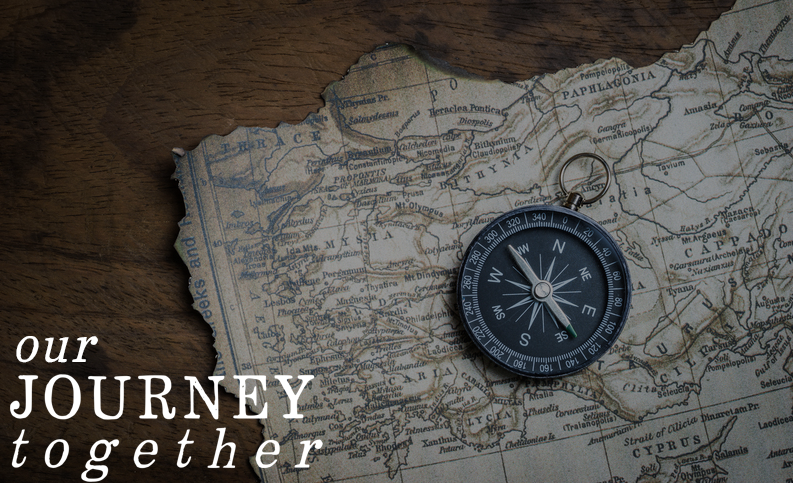 Preventing “crib deaths”
1 Peter 2:1-3
Forward
UPWARD
Outward
WARD
IN
Therefore, rid yourselves of all malice 
and all deceit, hypocrisy, envy and 
slander of every kind. Like newborn babies, crave pure spiritual milk 
so that by it you may grow up in your salvation, now that you have tasted that the Lord is good. 
1 Peter 2:1-3
We are all spiritual “Babies”
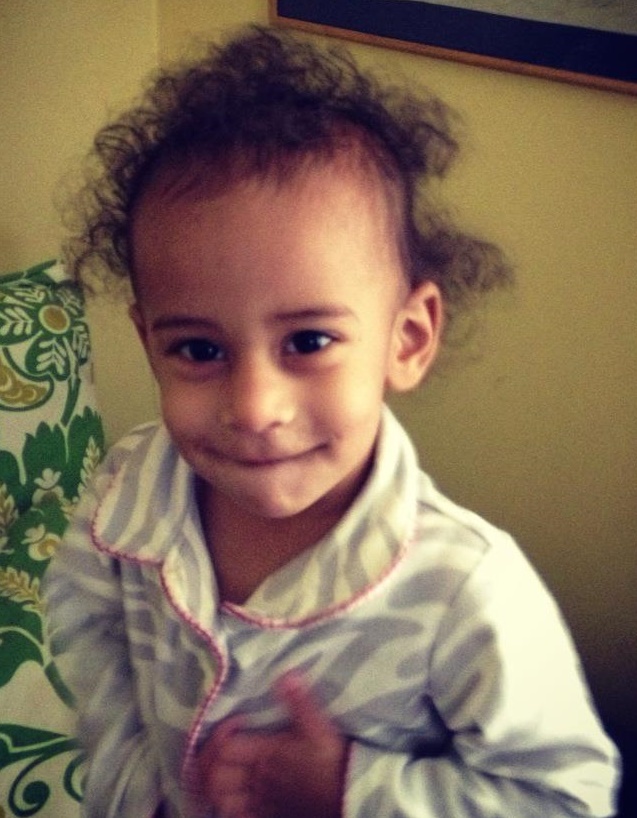 What/who you are: 
a new condition, you have crossed over from death to life, you are a new creation, you are a spiritual baby
“like” new born babies
1:3 – he has given us a new birth
1:23 – for you have been born again
We are all spiritual “Babies”
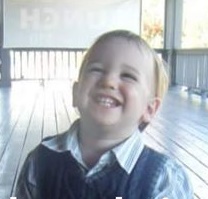 Faith is not mindlessness – faith is mindfulness
Take responsibility
1:13 – 
Prepare your minds for action
How to Prevent Spiritual Death
Relational

 sins
2:1 
Rid yourself
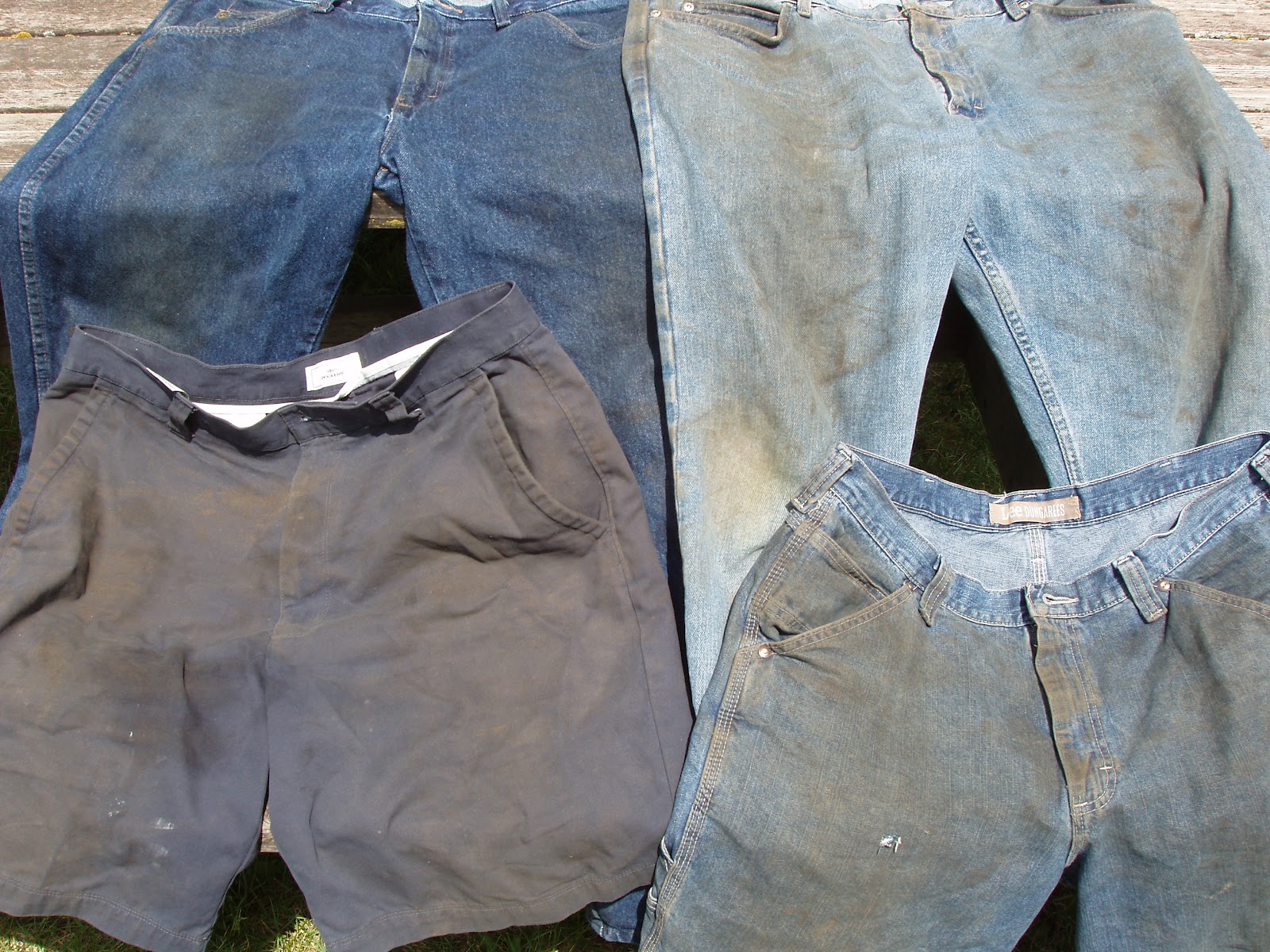 Put away once for all – be done with it!
Craving 
spiritual 
milk
WHAT ARE YOU EATING?
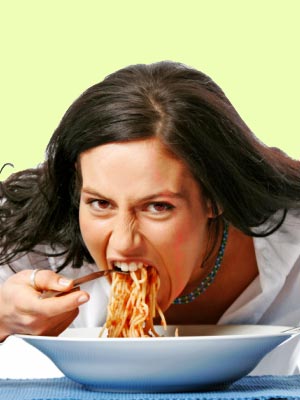 Nourishing Food
Sickening food
Tasted that the Lord is good
Malice 
          Deceit 
                     Hypocrisy 
                                   Envy 
                                          Slander
The things that kill you; 
the things that cure you
Fling off the filthy ways of having it in for someone and twisting words to get your own way. Be done with two-faced living and wanting what others have and resenting them because they have it. And quit stabbing people in the back in subtle and not so subtle ways.
Be like newborns
									Crave
The things that kill you; 
the things that cure you
Pure Milk
					   Spiritual Milk
“I kept it simple”
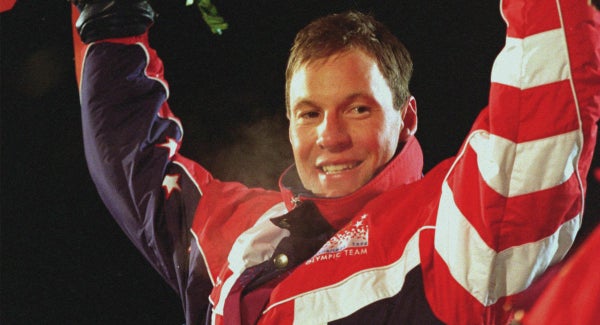 “I remembered to breathe”
This is discipleship:
Sharing God’s word with new Christian.

This is discipleship:
Feeding on God’s word.

This is how to prevent spiritual death:  
Learning to get rid of sin 
and feed on God’s word